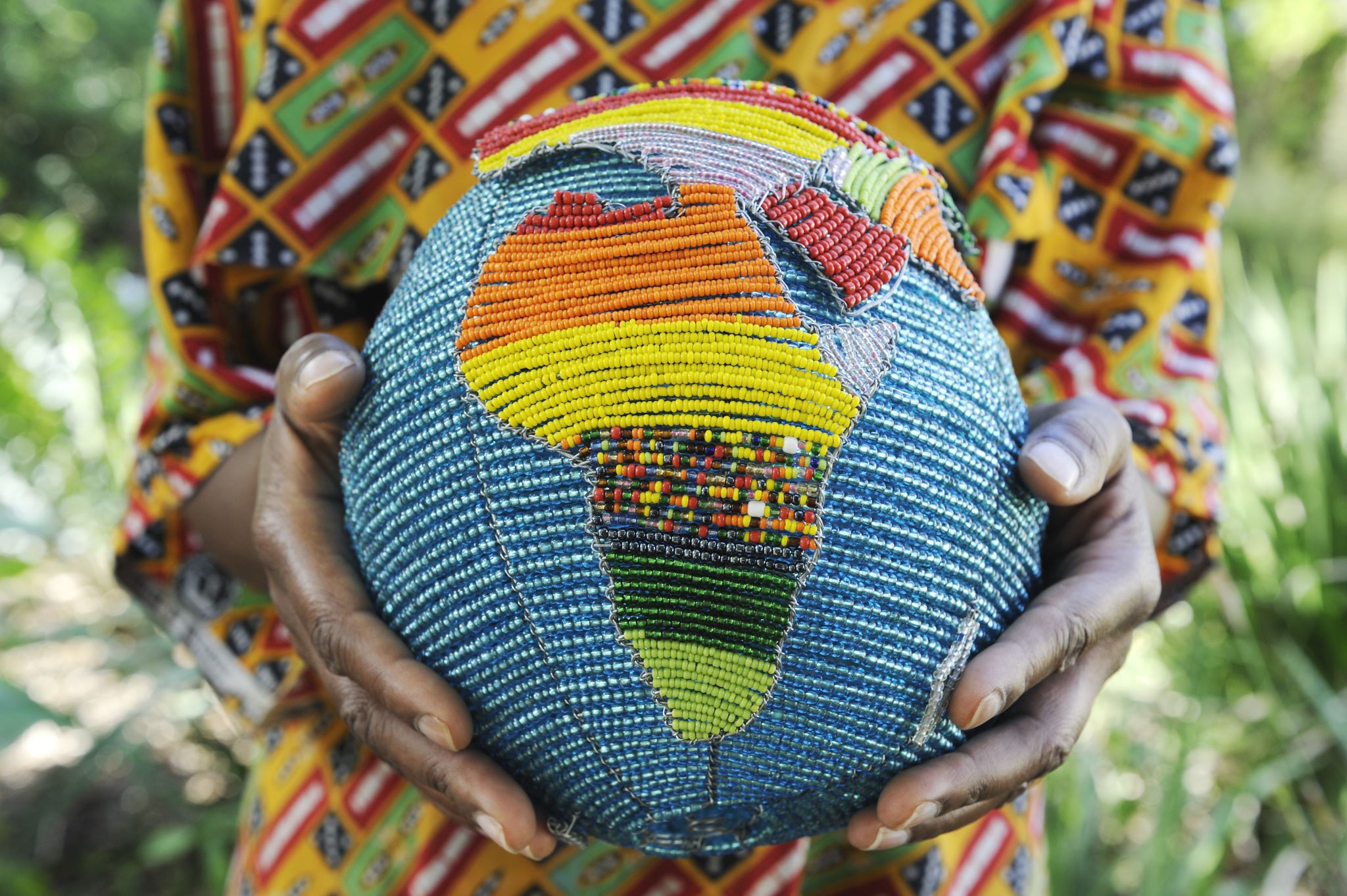 Sociedad y cultura
E4
Iván Menes Aguirre
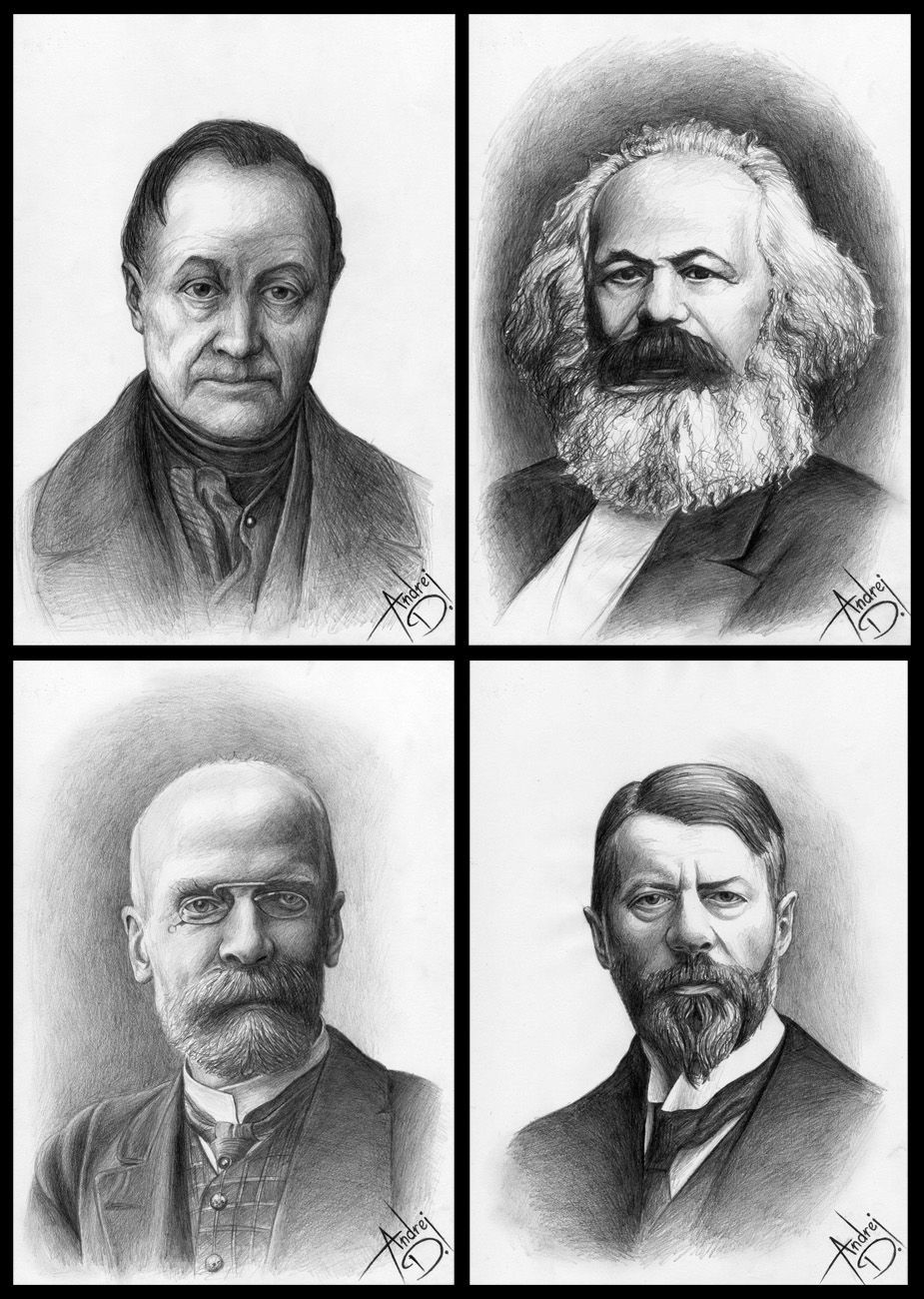 Definición de Sociedad según autores
Aristóteles: hombre como ser social y político.
Weber: sistema de relaciones entre individuos y grupos que forman una colectividad estructurada, donde la racionalización (burocratización predecible) y la acción racional son importantes. 
Marx: grupos en función de clases sociales.
Durkheim: visión orgánica de la sociedad con hechos sociales y anomias.
Paréntesis en la sociología.
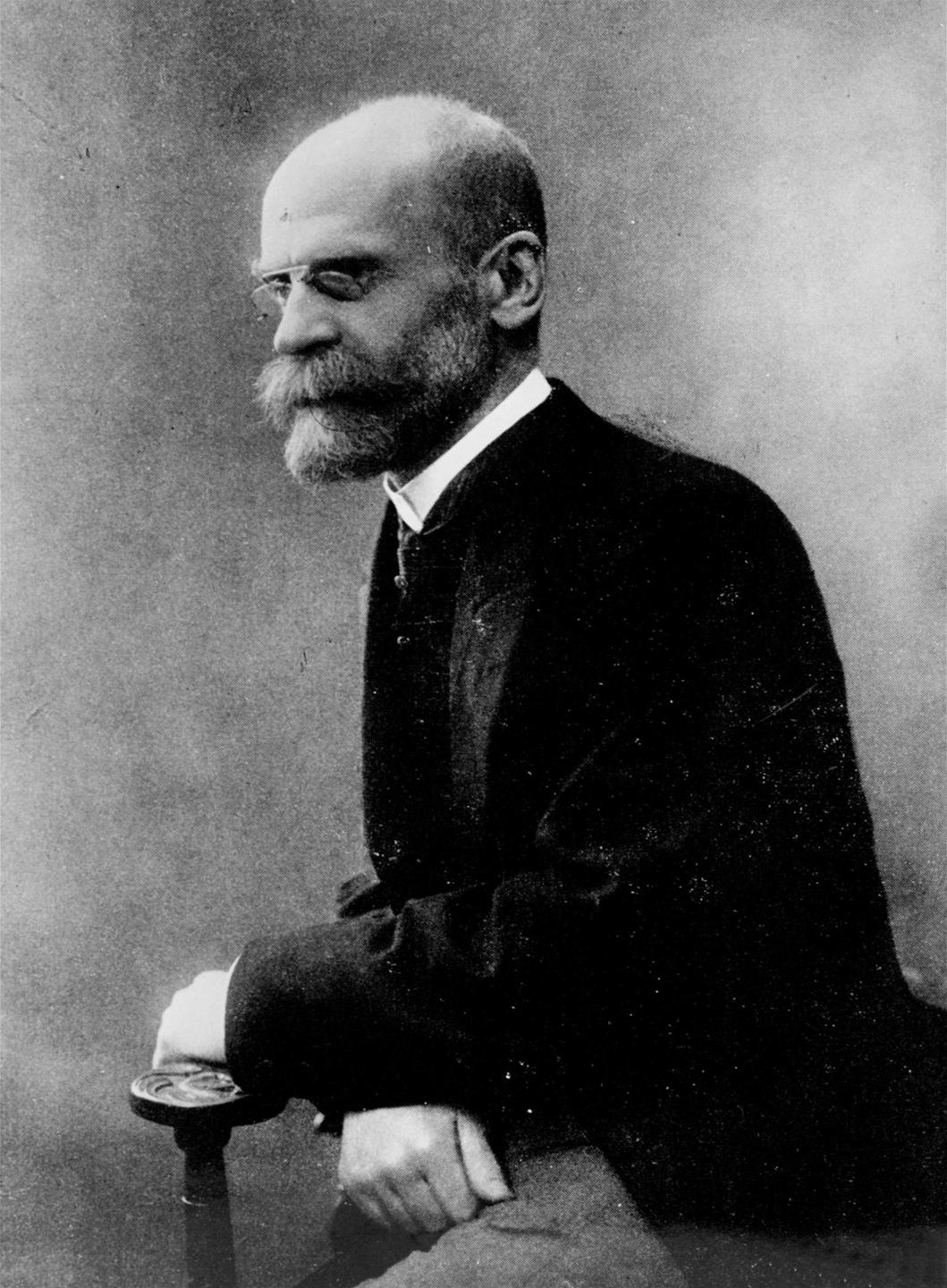 Sociedad
Construcción social articulada en las relaciones humanas (González 1995)
División y especialización social del trabajo (Durkheim)
Relaciones sociales, económicas y morales
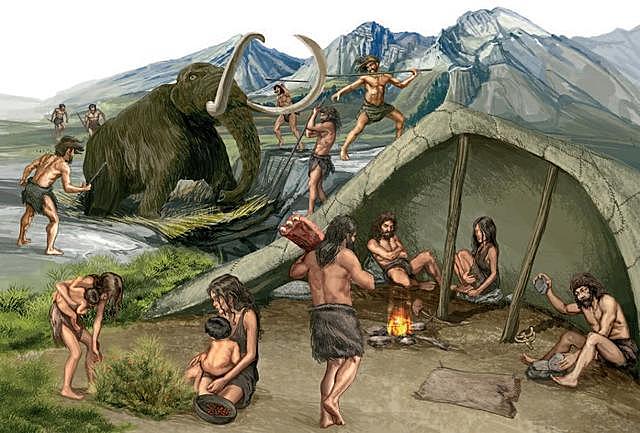 Análisis de los comportamientos sociales
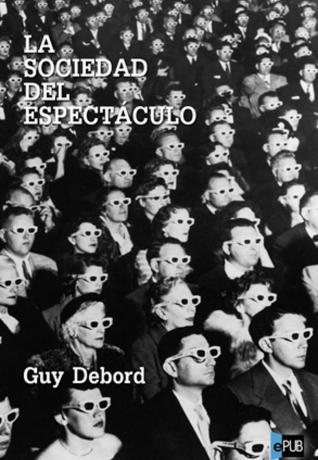 “Sociedad” en la actualidad
Extendido a cuestiones identitarias o contemporáneas 
Sociedad civil
Ej. Sociedades de minorías; sociedad del espectáculo, sociedad digital
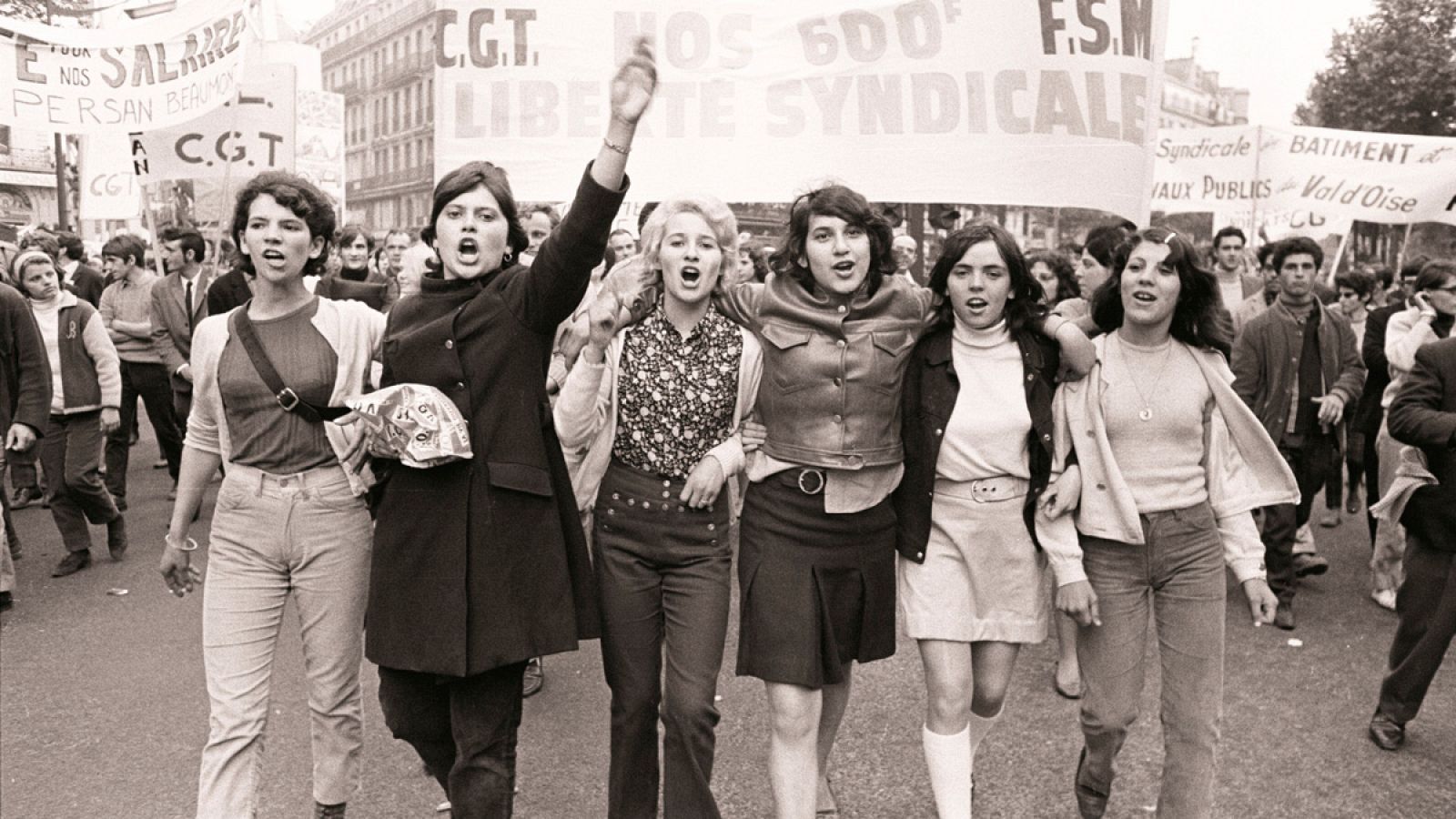 Cultura
Según la UNESCO: Conjunto de los rasgos distintivos, espirituales, materiales y afectivos que caracterizan una sociedad o grupo social. 
Elementos que construyen la identidad de un grupo humano.
González (1995): cultura como sistema social; como aparato de aprendizaje; como hecho social; como elemento en construcción; como herramienta de cambio. Ej. Mayo del 68.
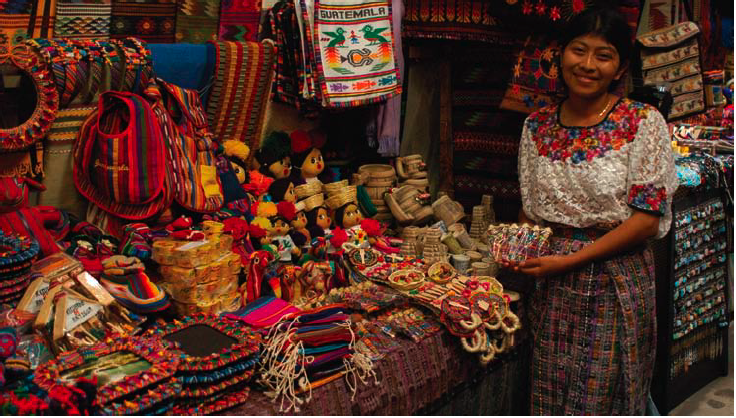 Manifestaciones culturales
Tarea en clase: nombre todos los elementos de manifestaciones culturales que se le vengan a la mente. Ej. Arquitectura, gastronomía.
Ponga un ejemplo por cada una. Ej. Arquitectura barroca, gastronomía riobambeña (hornado, ceviche de chochos, etcétera)
Todo lo que contribuya a la construcción de una cultura
Vestimenta
Expresiones artísiticas: música, artesanías, movimientos artísticos, estilos arquitectónicos, narraciones, literature, etc.
Religión
Ritos y tradiciones
Materiales del día a día. Ej. Herramientas de trabajo
Creencias generals (cosmovisiones positivas y negativas)
Festividades
Personajes ilustres
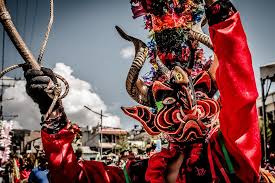 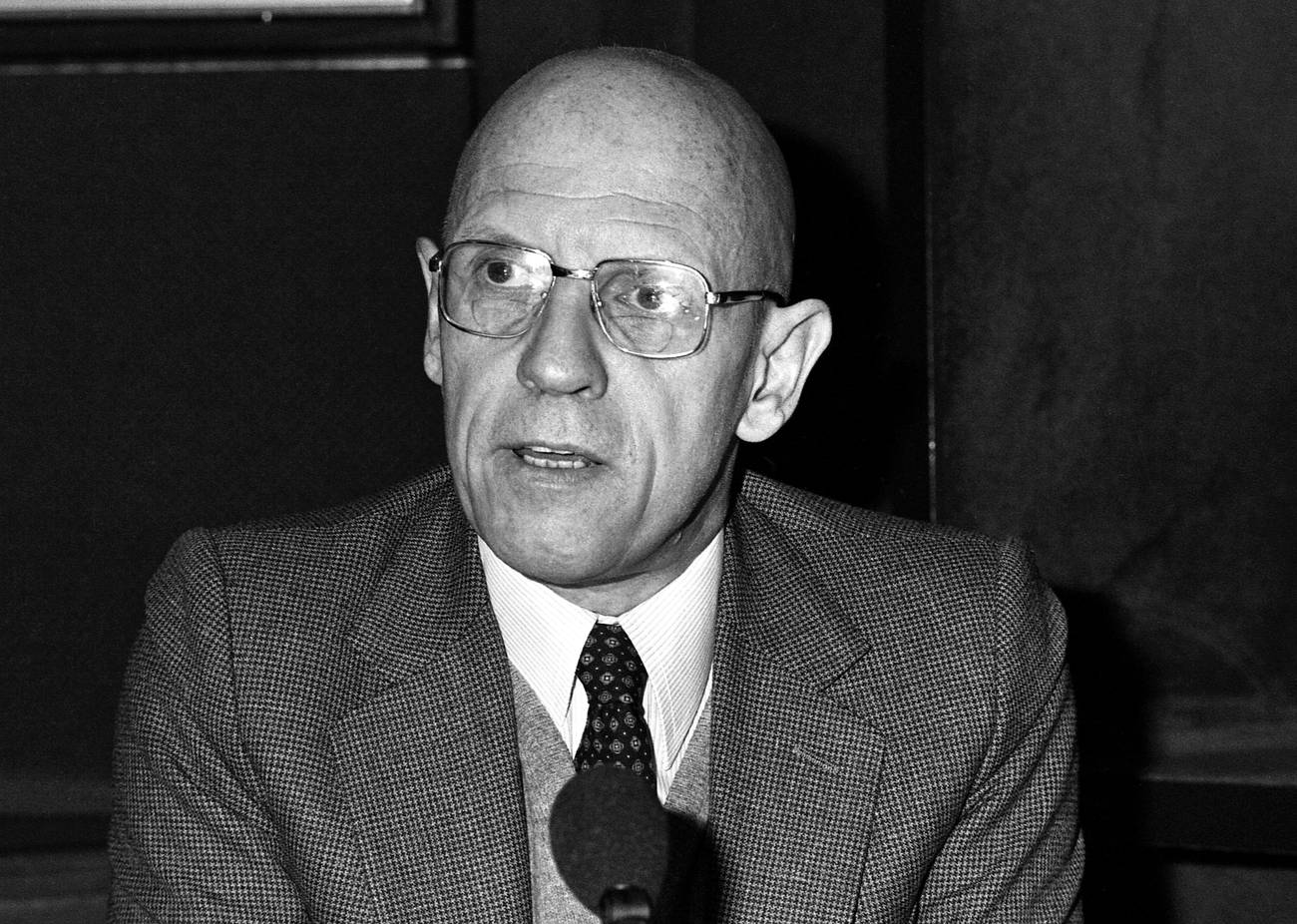 Paradigma de la identidad: qué es un paradigma?
Modelo o marco teórico para entender una realidad social: lentes para entender fenómenos
Anclados a métodos de Investigación
Ejemplos:
Positivismo: “realidad objetiva”
Subjetivismo 
Constructivismo 
Teoría crítica: “hija del marxismo”
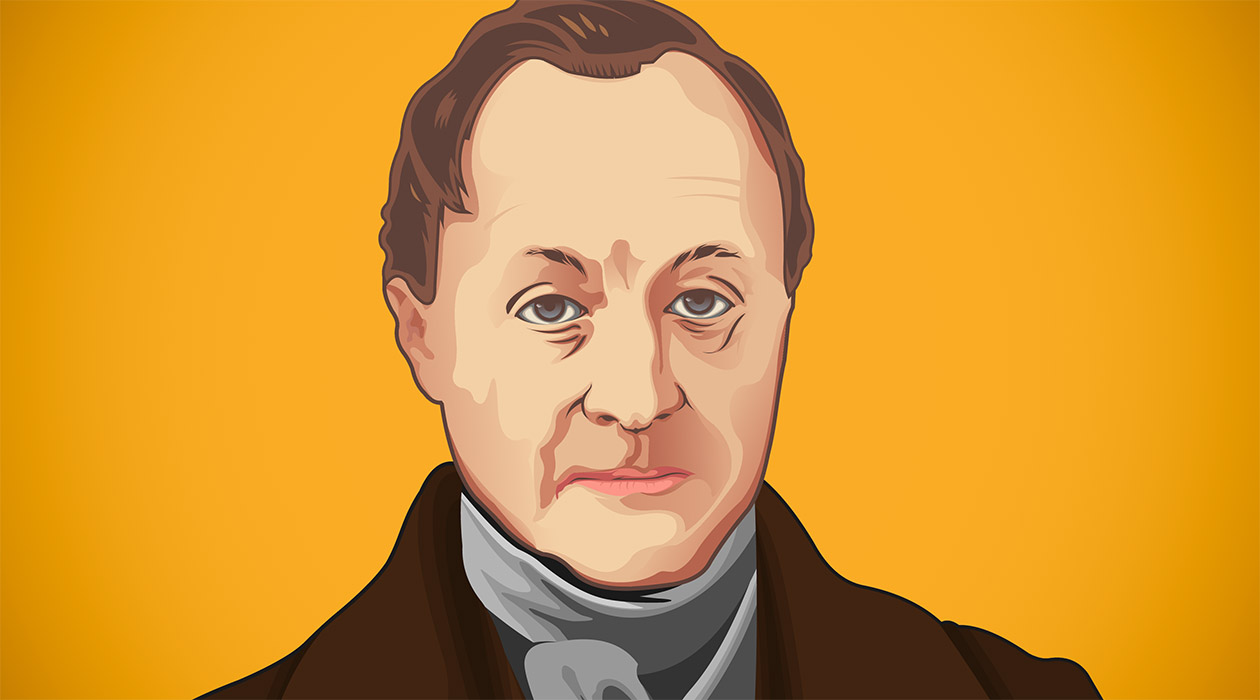 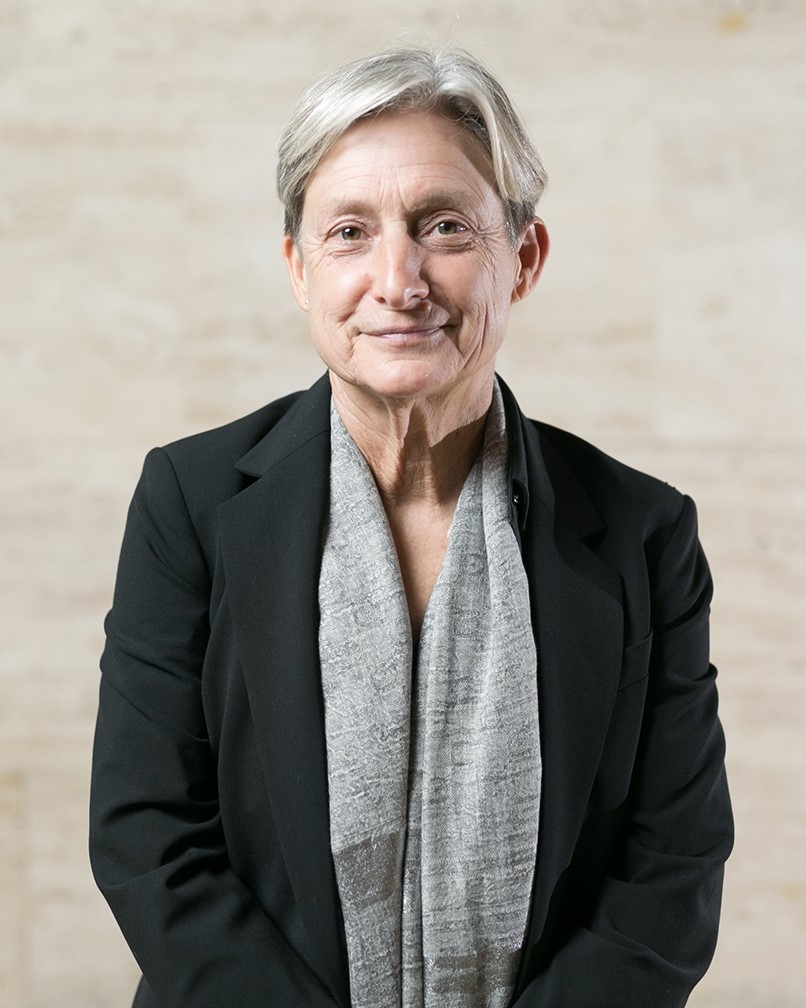 Paradigma de la identidad
Elementos (supuestos) que se utilizan para definir la identidad personal o colectiva
Relacionados con el contexto social. Ej. Identidas sexual en sociedades conservadoras
Estudio de las estructuras de poder: racismo, colonialismo, patriarcado, clasismo, etc.
Lo postmoderno o postmaterial
Identidad y nación
Grupo humano con un sentido de pertenencia común: elementos culturales, territorio e historia
El Estado-nación. Origen en Paz de Westfalia (1648)
Auge a finales del siglo XIX y sobre todo tras las dos GM.
La cuestión ecuatoriana: El Ecuador es un estado-nación?
Identidad nacional y globalización
https://youtu.be/vD4DBvhOg7k?si=xxyBCmSoELY1vtBq
https://youtu.be/Wl8MnpsfEXY?si=91YF5l9LTQA_EYuo (hasta el minuto 5)
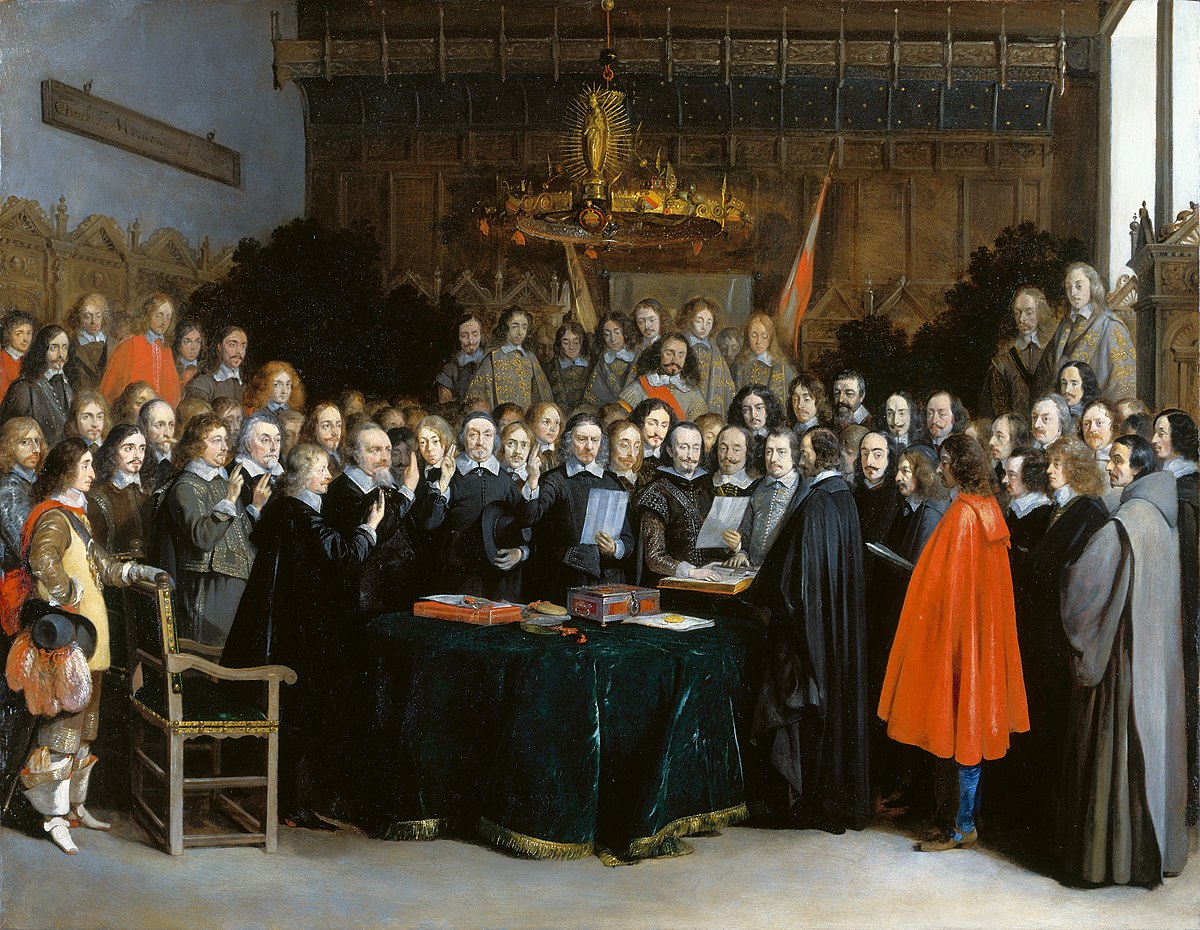 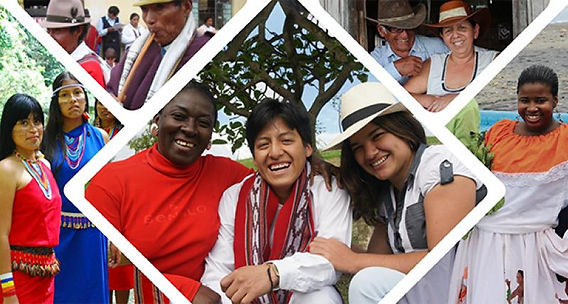